Перенос слов
Выполнил
Учитель начальных классов
 МБОУ СОШ № 89 города Челябинска
Воронина Марина Михайловна.
1
В этих словах 2 слога?
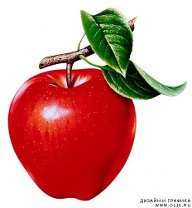 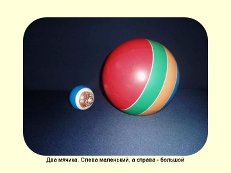 2
Какие слова нельзя переносить?
Лейка
 Волк 
Книга
Ольга
Пень
Йод
Снега
Дорога
лес
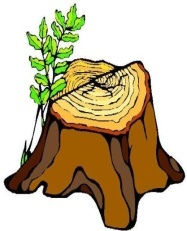 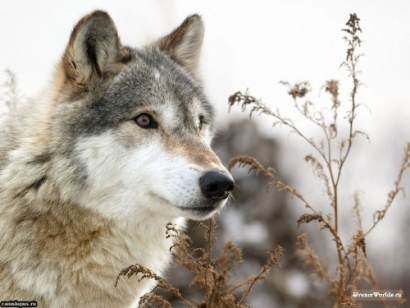 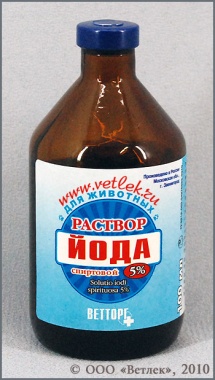 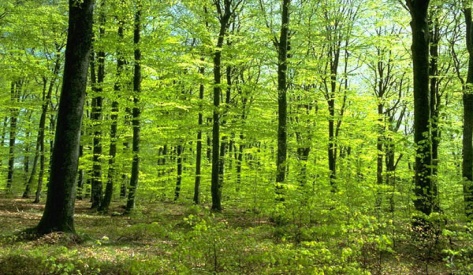 3
В каких словах 3 слога?
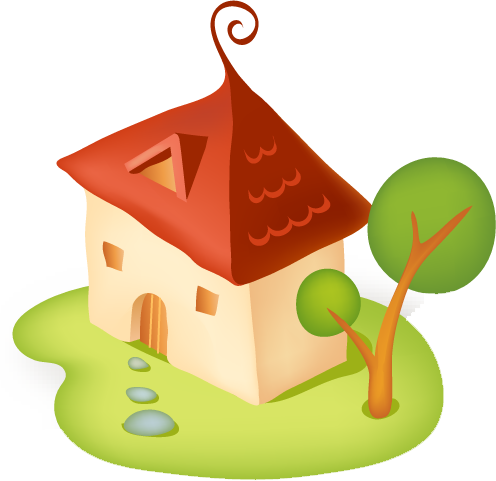 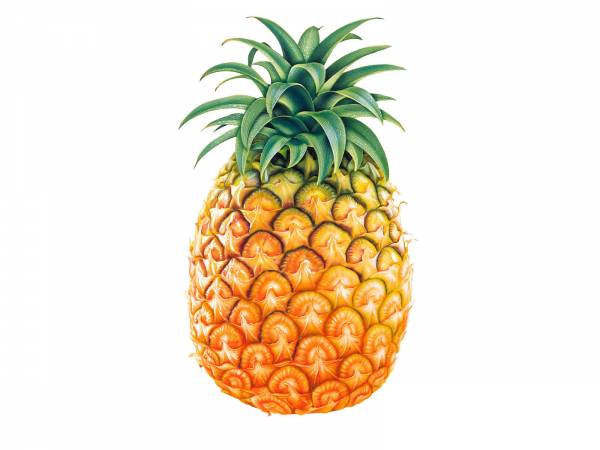 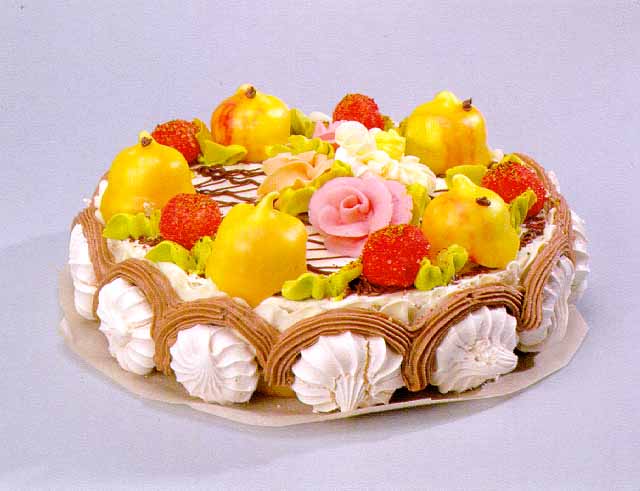 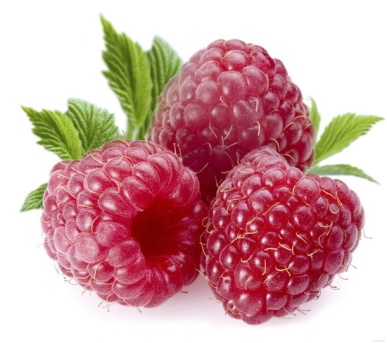 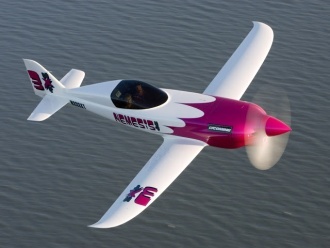 4
проверка
Ананас
Малина
Телефон
Самолет
5
В каком слове 3 слога?
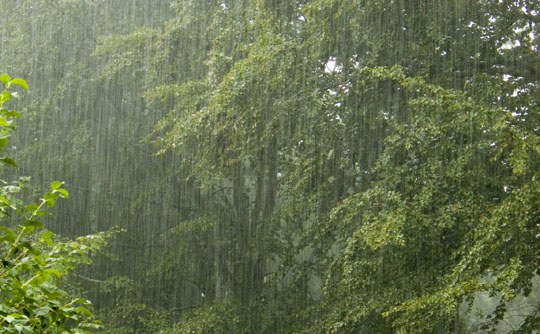 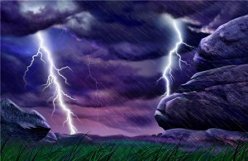 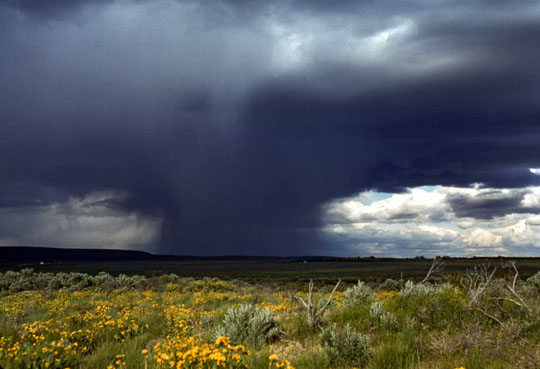 6
Вспомни правила переноса и найди лишние слова
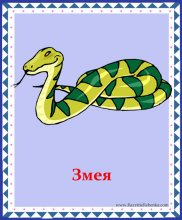 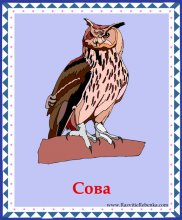 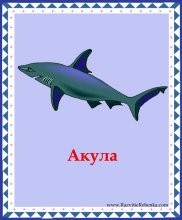 7
Найди правильный перенос слов
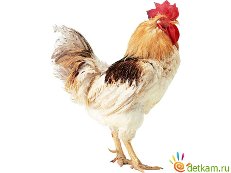 Пе-тух
А-рбуз
Кап-уста
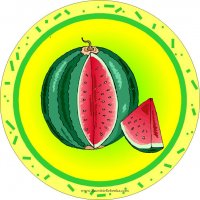 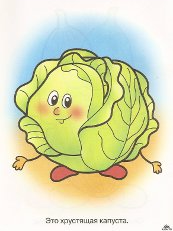 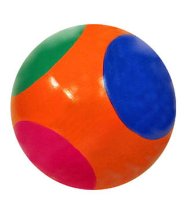 Мя-ч
8
Запишите слова, выполняя их правильный перенос
Молоко
Сарайка
Волосок
Ванна
Киоск
Орехи
Автомобиль
9
проверка
Мо-ло-ко
Са-рай-ка
Во-ло-сок
Ван-на
Ки-оск
Оре-хи
Авто-мо-биль
10
Сформулируйте правила переноса слов
1. Слова переносятся по слогам.
2. Нельзя при переносе переносить или оставлять на строке одну букву
3. При переносе слов с удвоенной согласной одна согласная остается на строке, а другая переносится.
4.Нельзя переносить слова, в которых один слог.
5. При переносе слов с ь знаком, ь знак не отделяется от согласного.
11
Рефлексия
Я все понял, 
но у меня остались вопросы  


Я все понял
и могу работать по алгоритму

Я все понял, могу работать по алгоритму
 и помочь другому
12
Спасибо за работу!
13